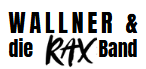 TECHNICAL RIDER
Drums
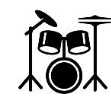 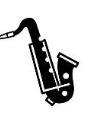 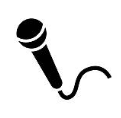 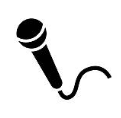 Keyboard
1x Strom, 1x Wedge, 

4x xlr 2x davon mit Phantom Speisung
1x Bass Drum 1 x Snare 2x Overhead ist mit Phantom Speisung
Backing Vocal
Backing Vocal
Saxophon
2 x XLR Kabel Keyboards- 1 x  Mikrofon.4 - 7 x Strom 230V, 1 x XLR für in Ear Monitor
1x Micro, 1x Ständer,
1x Micro, 1x Ständer,
1 x Klipp Micro für Sax
In Ear
Wedge
Wedge
Wedge
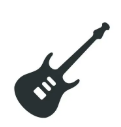 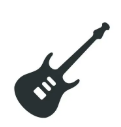 Lead Guitar
Lead Singer
Guitar
Bass
Singer
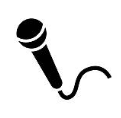 Vocals: 1xMicro+Ständer, 1xMicro, 1 x XLR für Micro,  
Bass:  1 x XLR für Effekt, 1x Strom, 
In Ear Monitor: 1x XLR 
1 x Strom 230 V
1 x Micro für Gitarrenbox , 2 x Strom (230 Volt), 1x Wedge
Vocals: 1xMicro+Ständer, 1xMicro, 1 x XLR für Micro,  
Guitar:  1 x XLR für Multieffekt für Gitarre, 1x Strom, 
In Ear Monitor: 1x XLR 
1 x Strom 230 V
Wedge
In Ear
In Ear